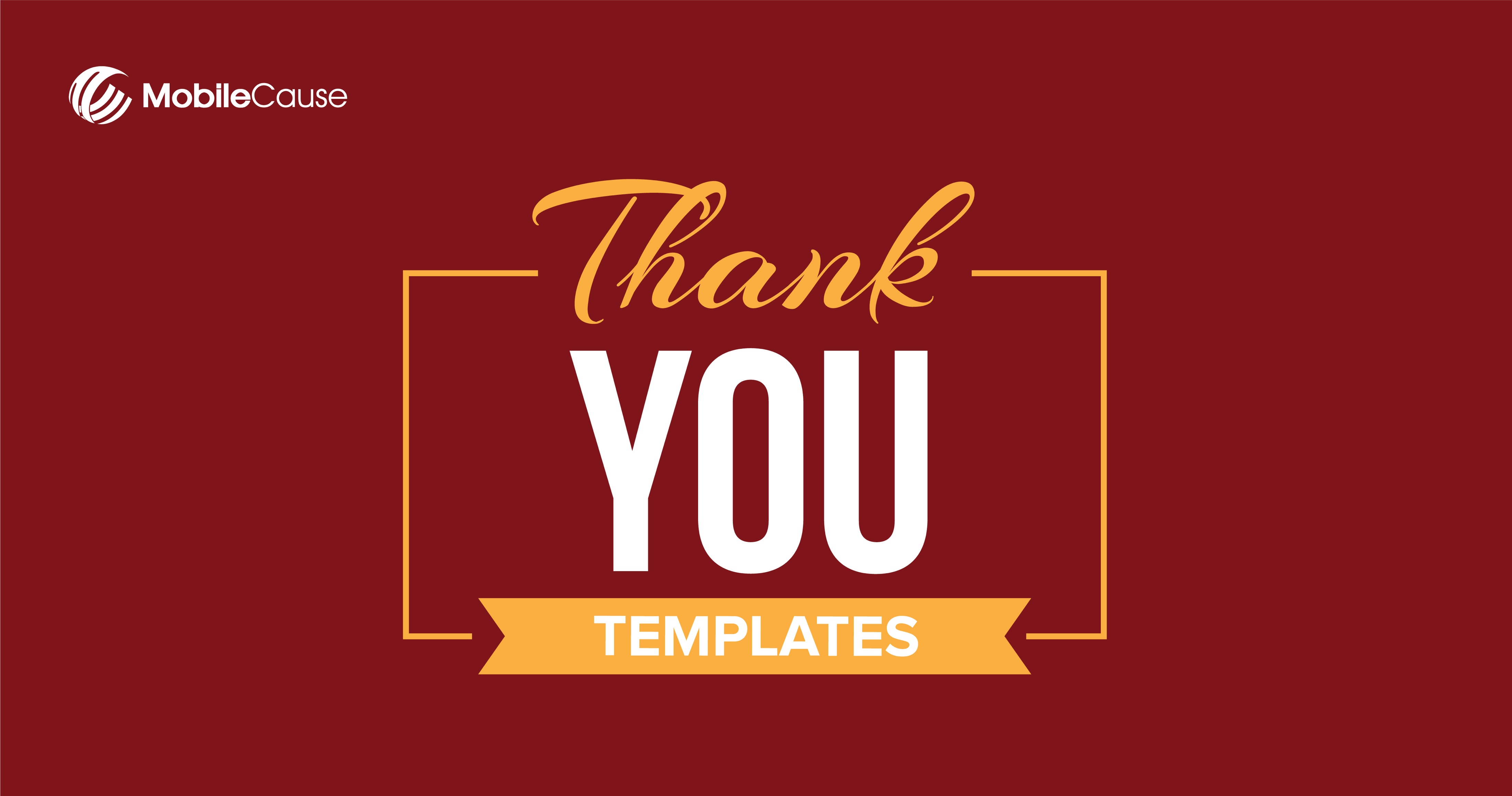 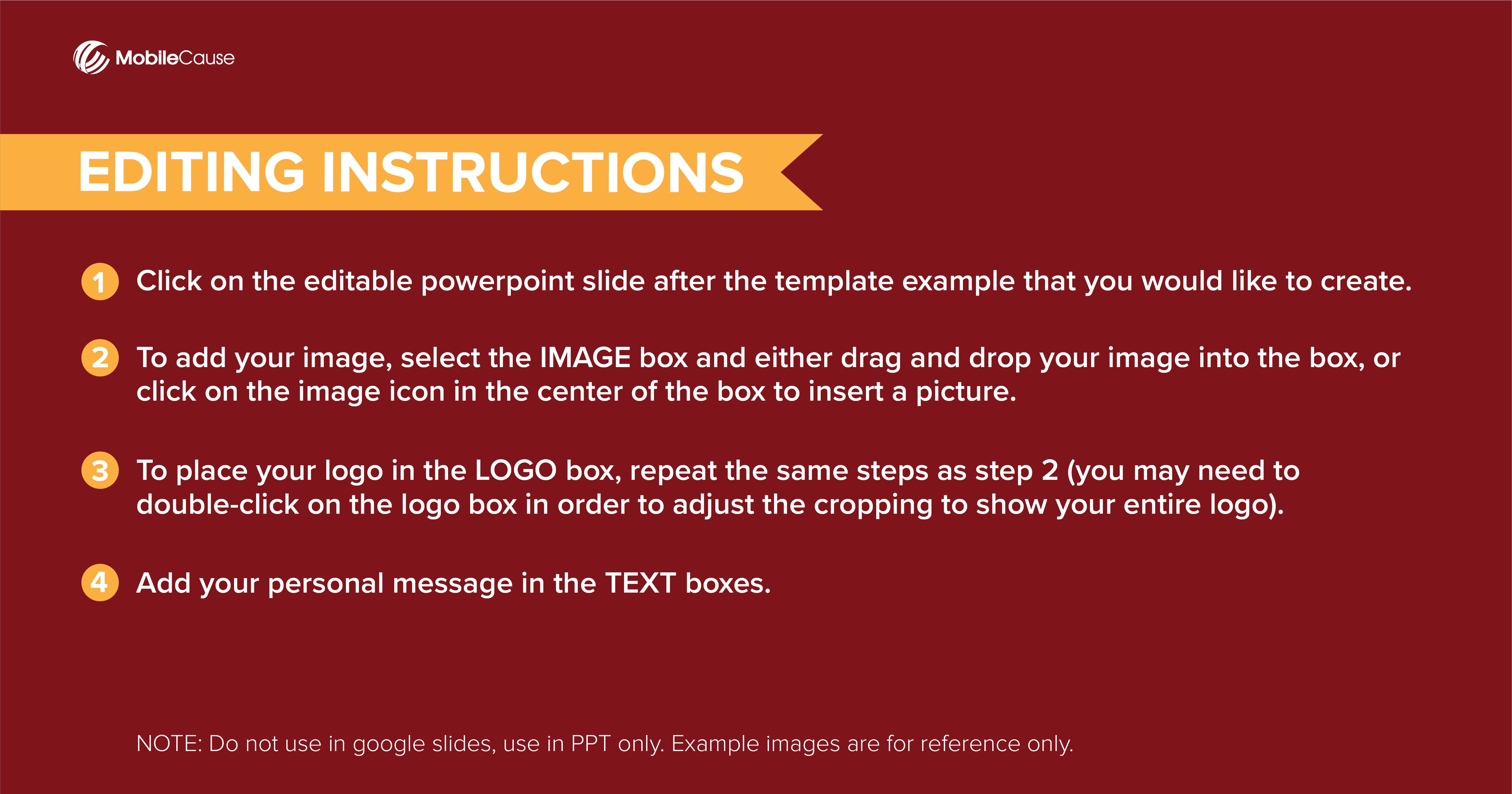 [Speaker Notes: Editing Instructions]
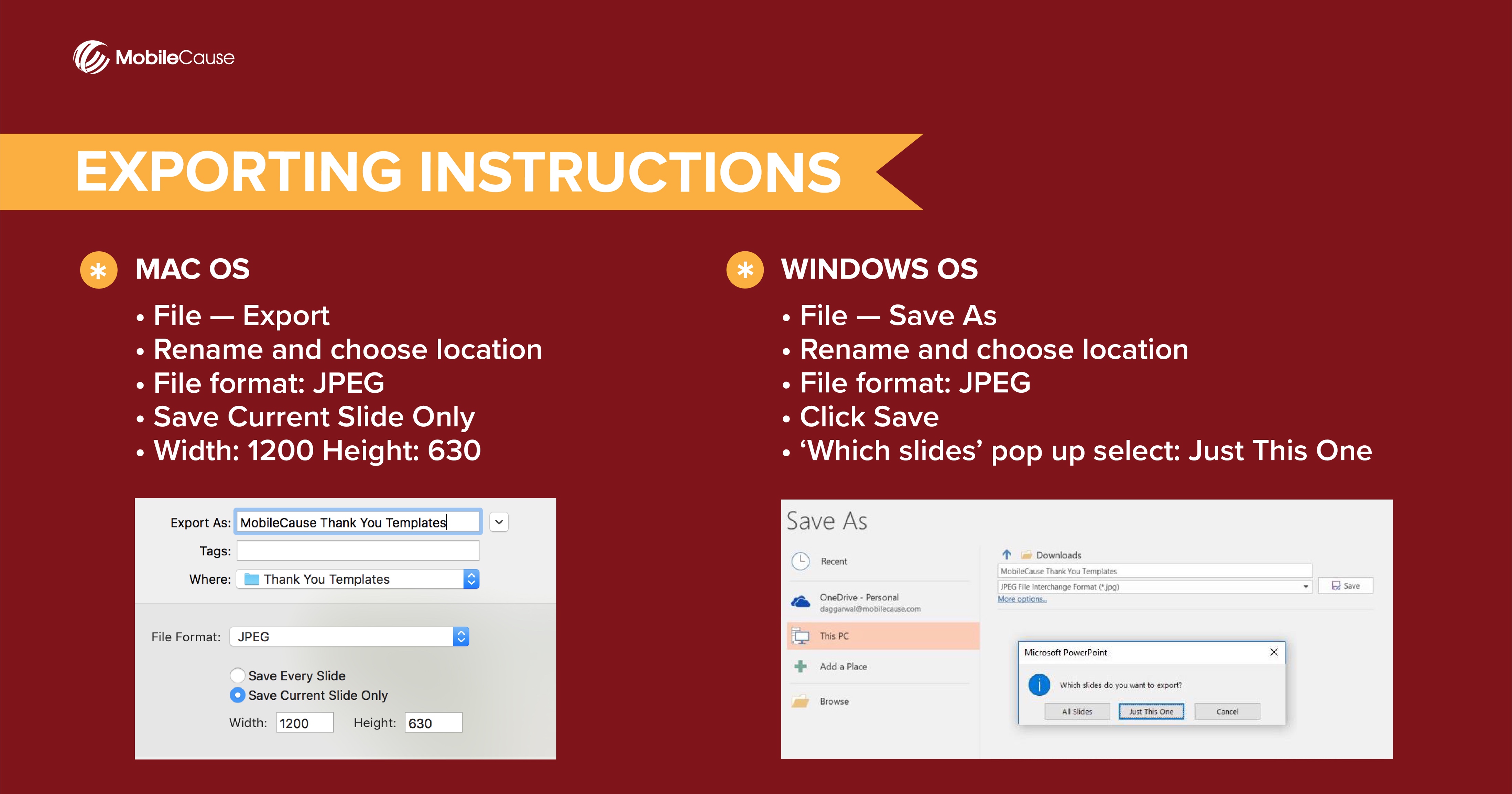 [Speaker Notes: Exporting Instructions]
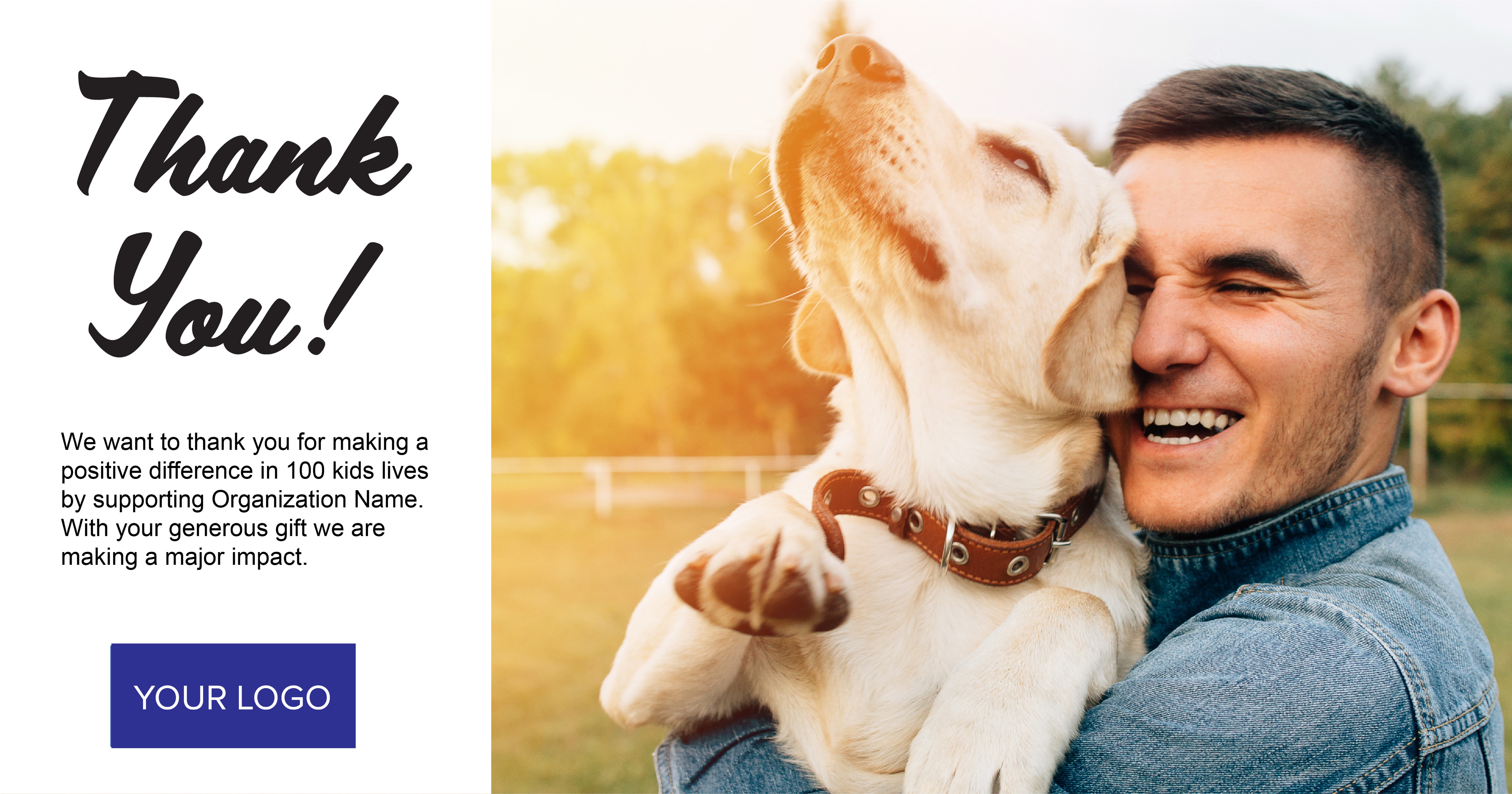 [Speaker Notes: Thank You EXAMPLE IMAGE 1]
[Speaker Notes: Thank You 1 EDITABLE]
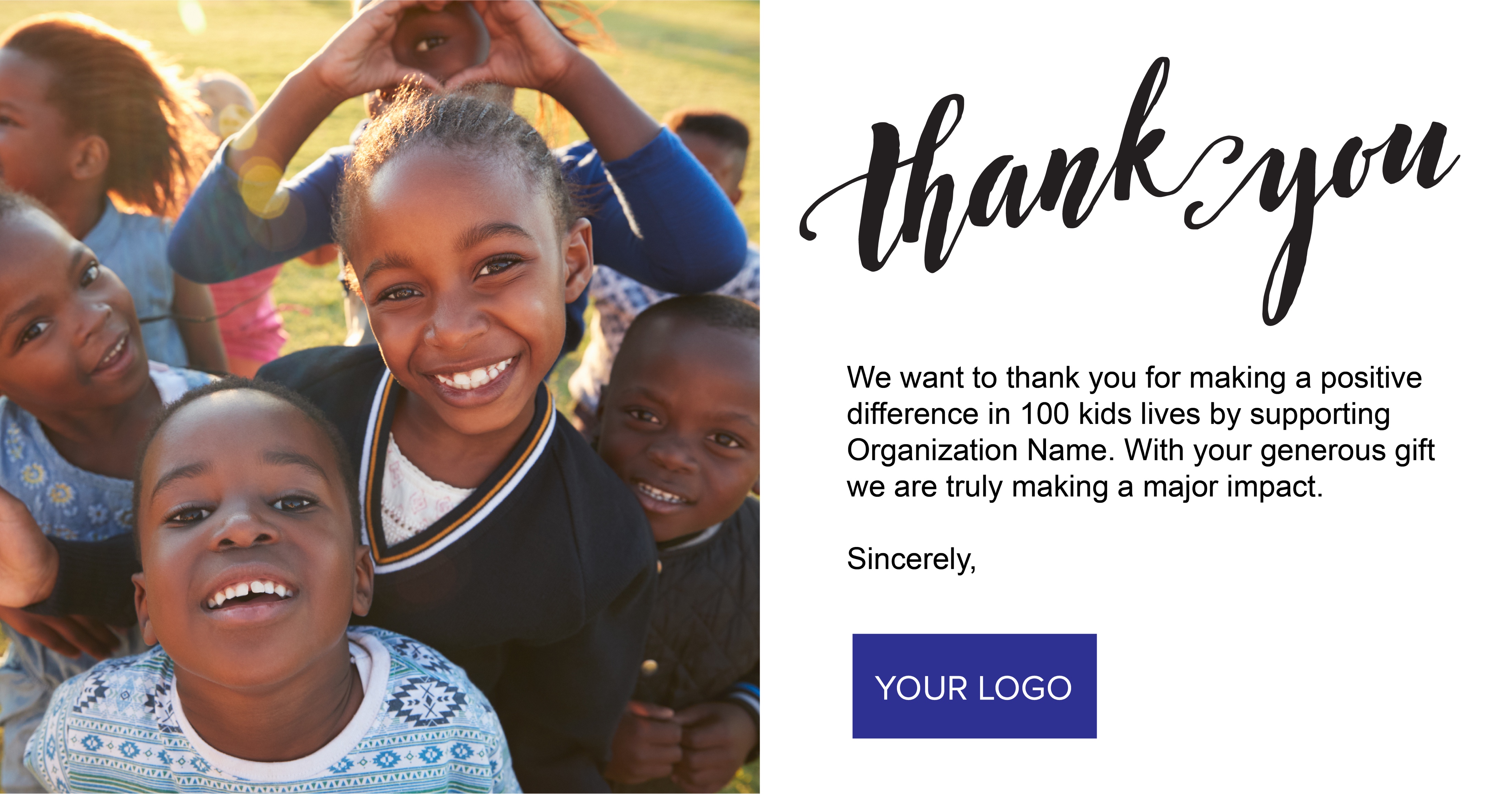 [Speaker Notes: Thank You EXAMPLE IMAGE 2]
[Speaker Notes: Thank You 2 EDITABLE]
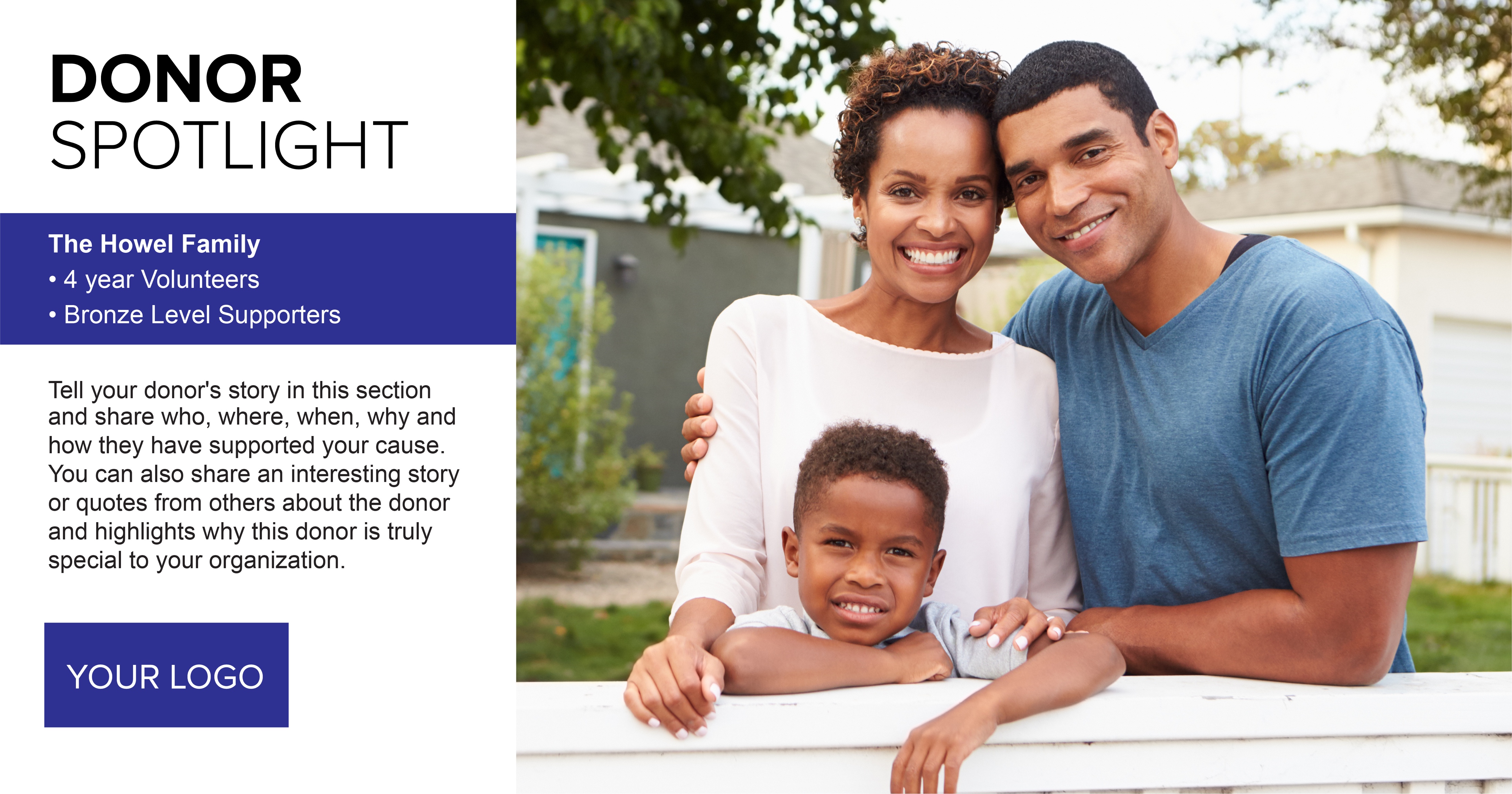 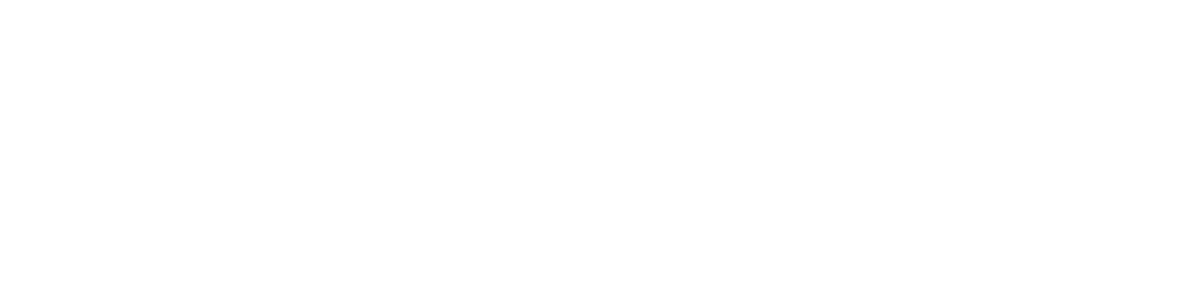 [Speaker Notes: Donor Spotlight EXAMPLE IMAGE 1]
The Howell Family
4 year volunteers
Bronze Level Supporters
[Speaker Notes: Donor Spotlight 1 EDITABLE]
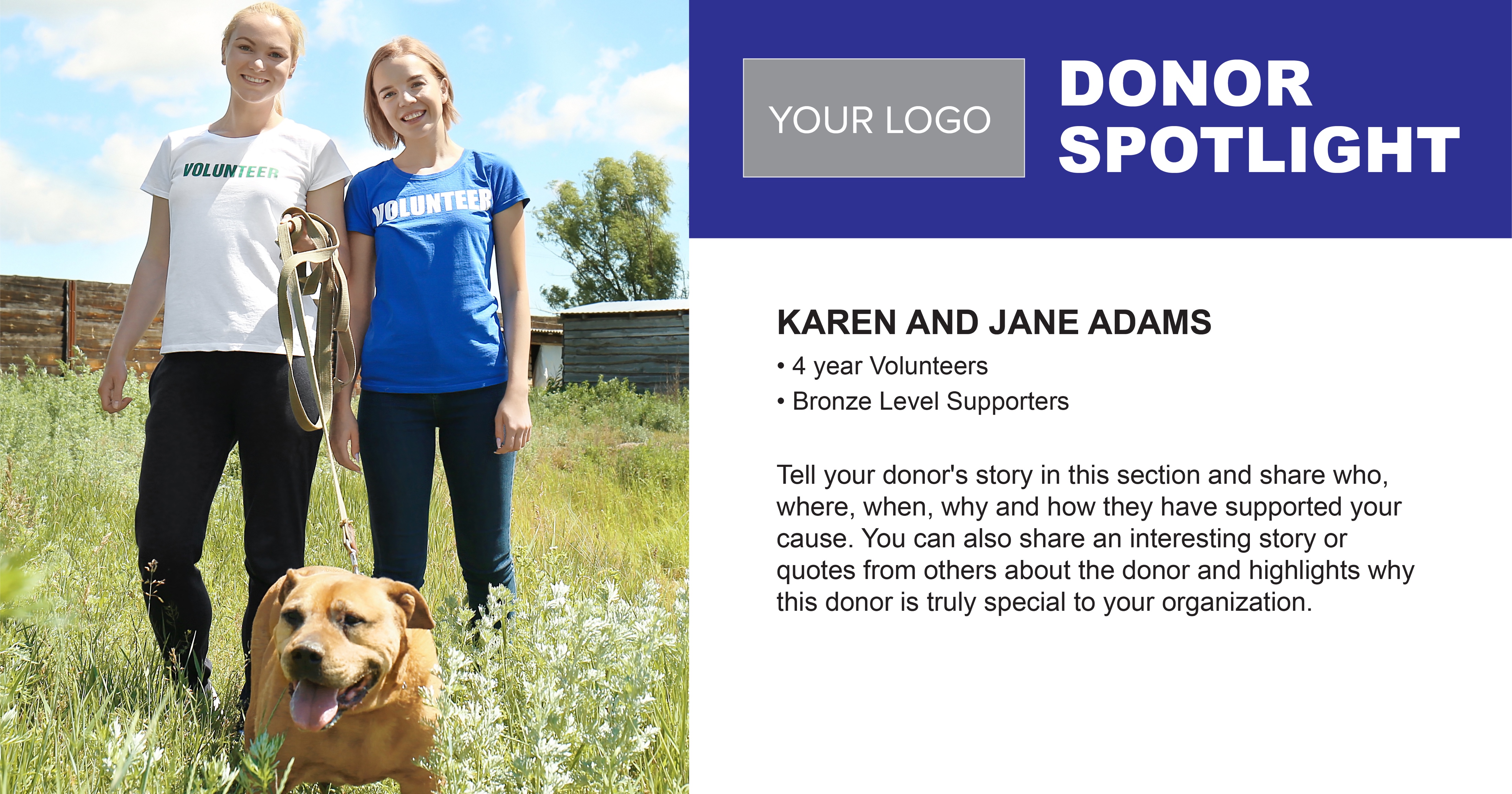 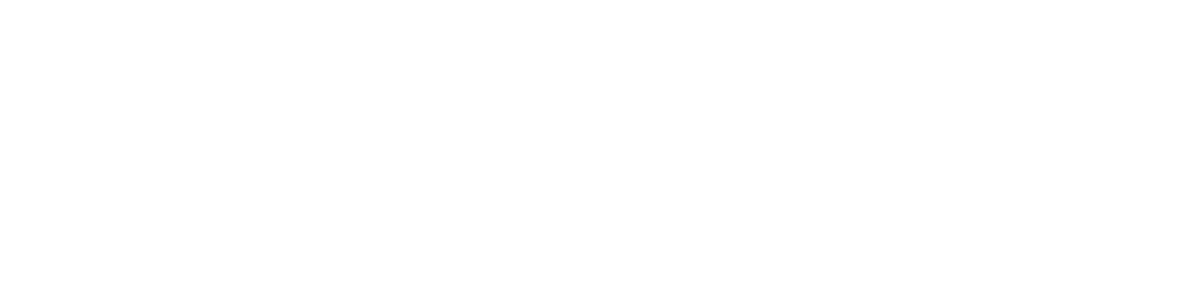 [Speaker Notes: Donor Spotlight EXAMPLE IMAGE 2]
DONOR
SPOTLIGHT
4 Year Volunteers
Bronze Level Supporters
[Speaker Notes: Donor Spotlight 2 EDITABLE]
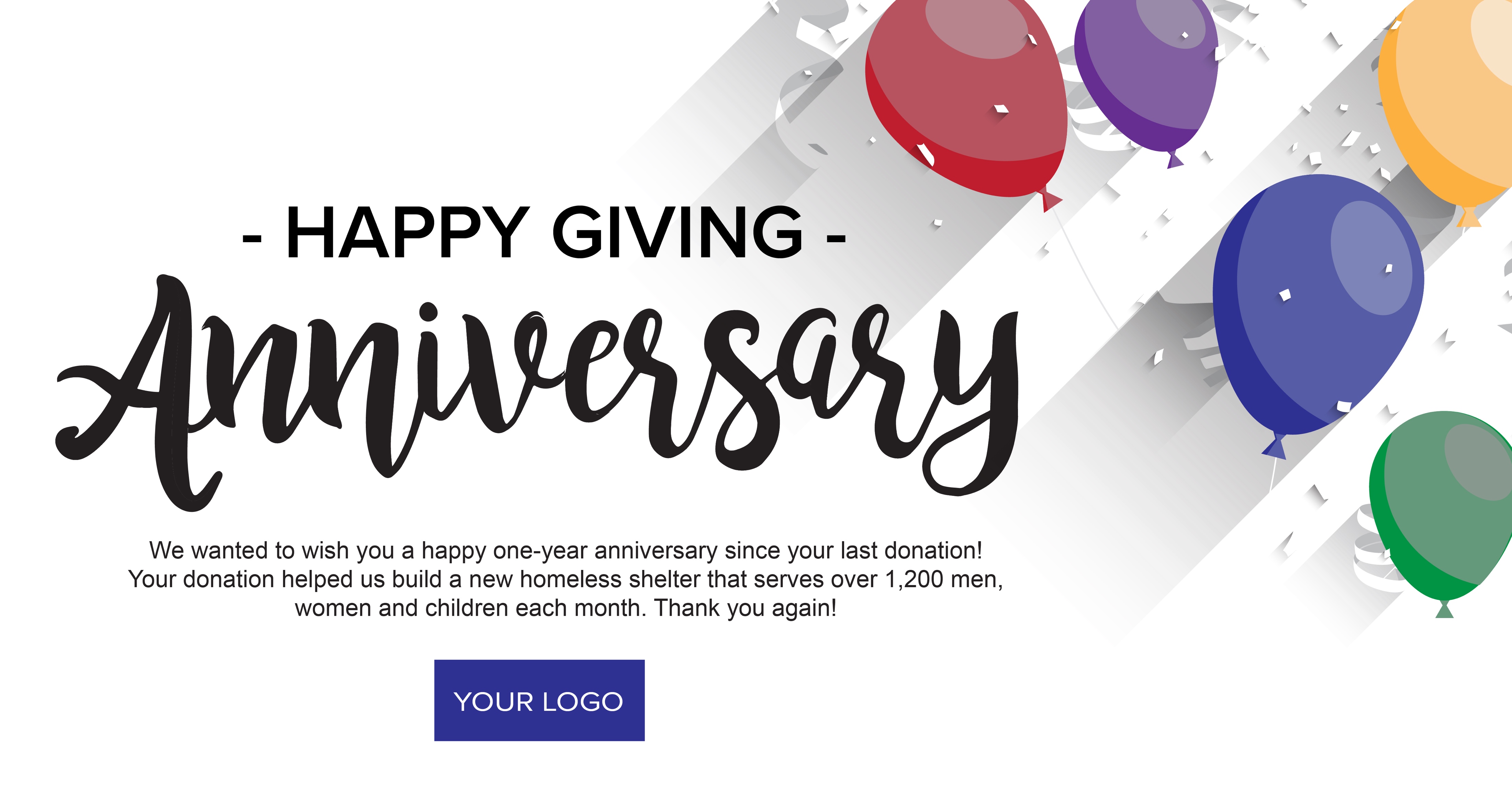 [Speaker Notes: Happy Giving Anniversary EXAMPLE IMAGE 1]
[Speaker Notes: Happy Giving Anniversary 1 EDITABLE]
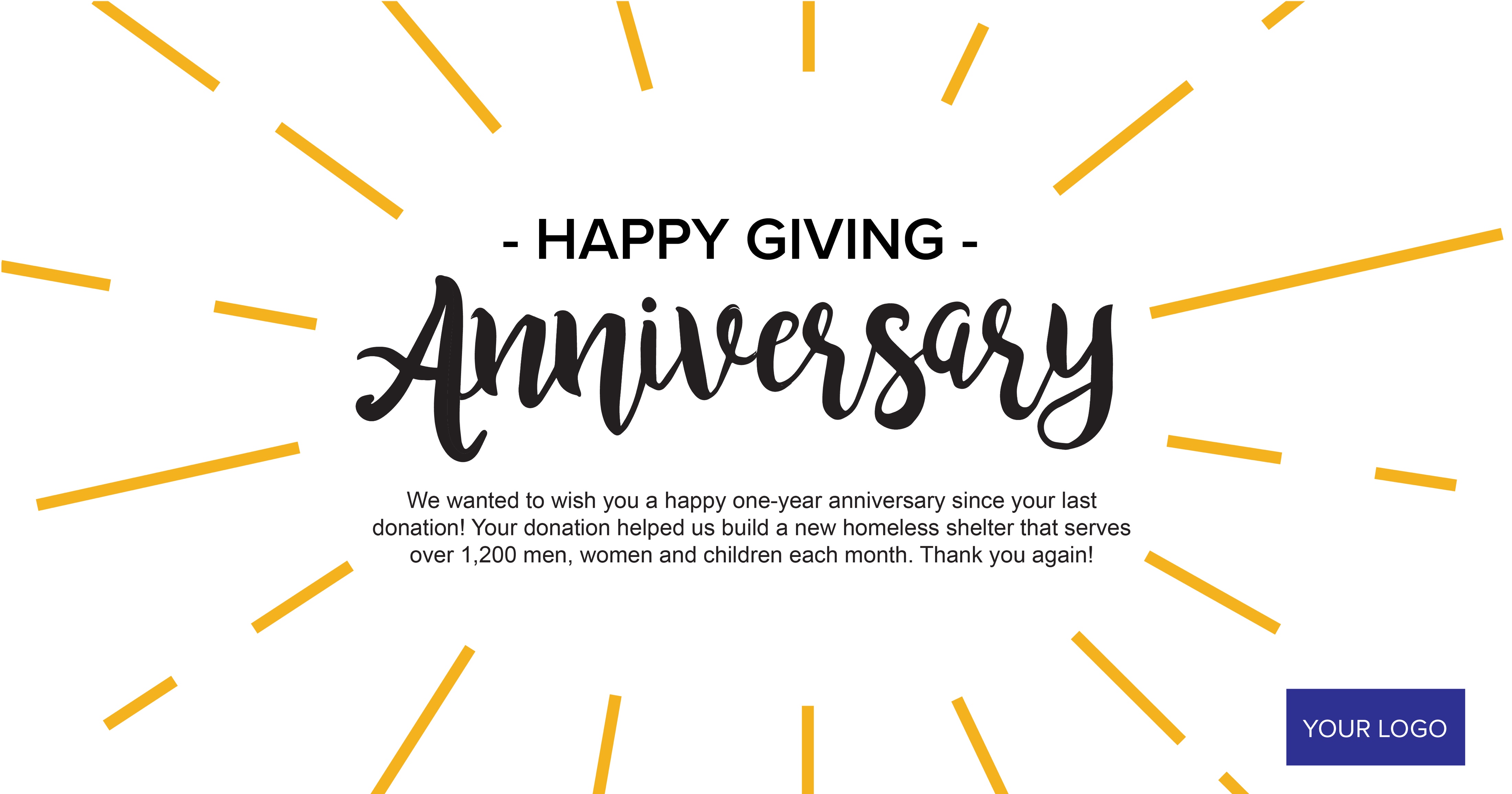 [Speaker Notes: Happy Giving Anniversary EXAMPLE IMAGE 2]
[Speaker Notes: Happy Giving Anniversary 2 EDITABLE]